JAK Je to se spotřebou vody v domácnostech 5.B během distanční výuky?
Společná práce
 žáků 5.B
JAK VIDÍ SpoTŘEBU VODY
DANIEL
ALEX
JAK VIDÍ SpoTŘEBU VODY
JANIČKA
KIKIN
JAK VIDÍ SpoTŘEBU VODY
KRYŠTOF
MNATA
JAK VIDÍ SpoTŘEBU VODY
SAM
PETR
JAK VIDÍ SpoTŘEBU VODY
TEO
HONZA
JAK VIDÍ SpoTŘEBU VODY
MARTINA
ANIČKA
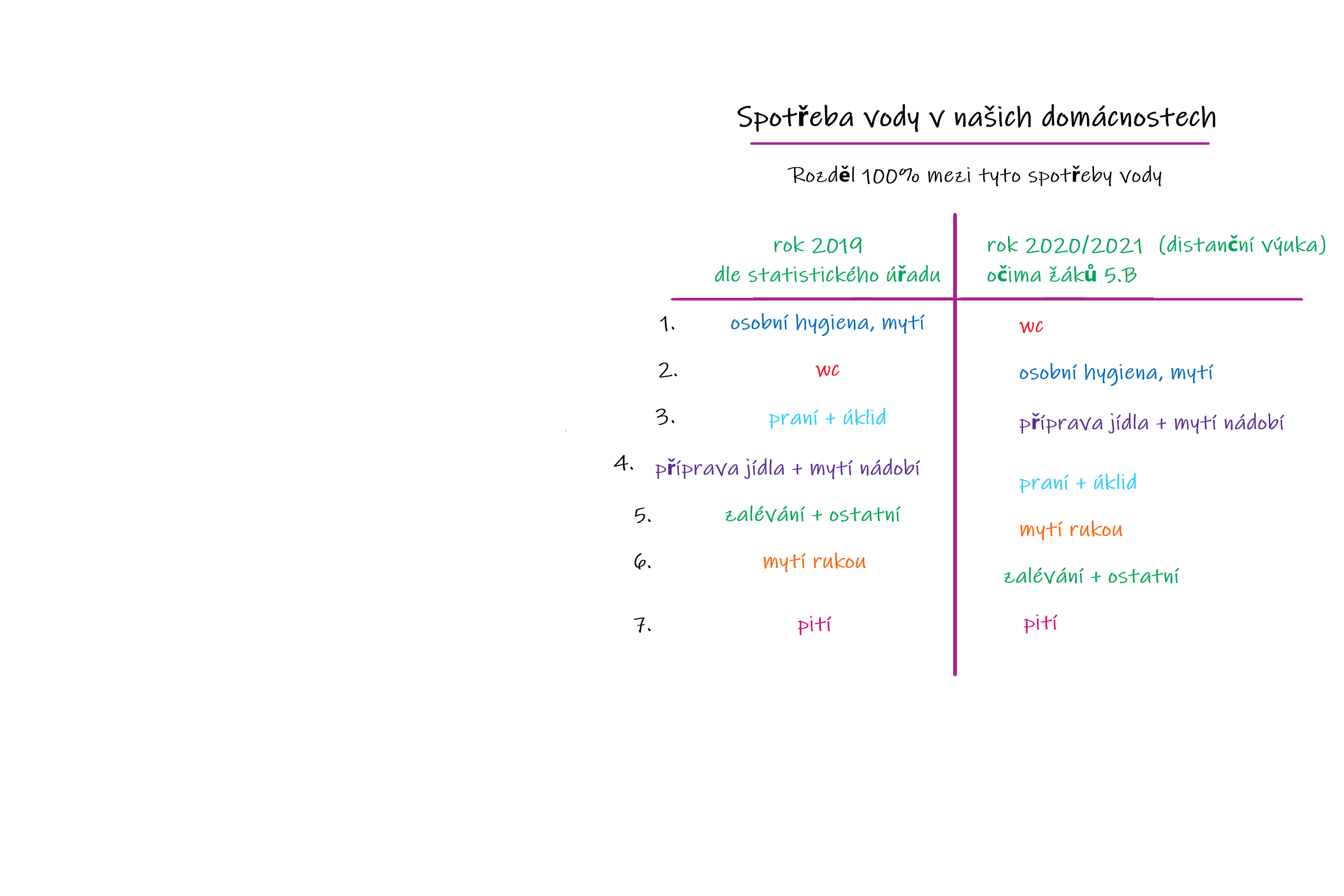 HODINA VAŘENÍ
Kolik spotřebujeme vody při mytí nádobí po vaření?
Je potřeba voda při pěstování pšenice?
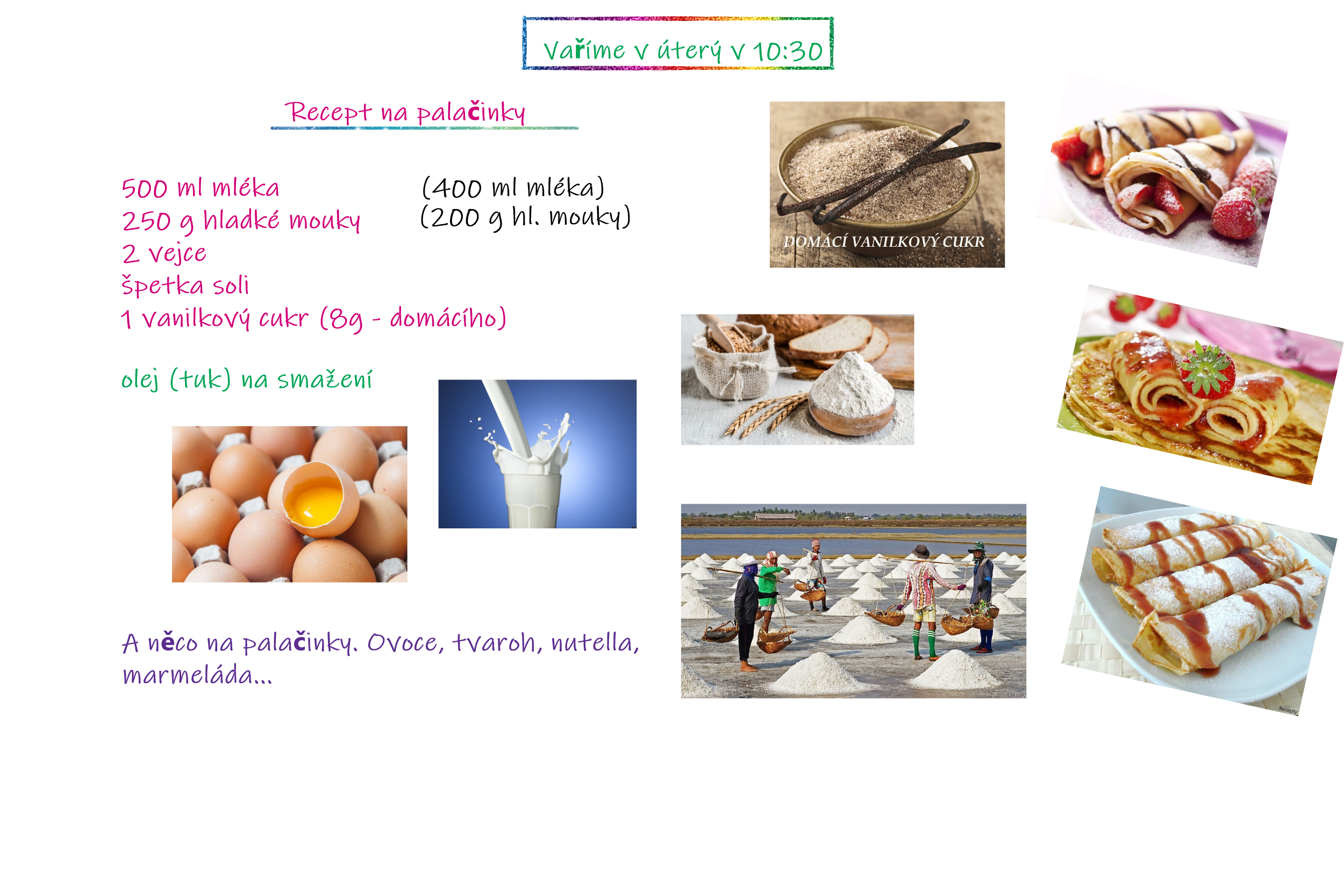 Co mléko a vajíčka?
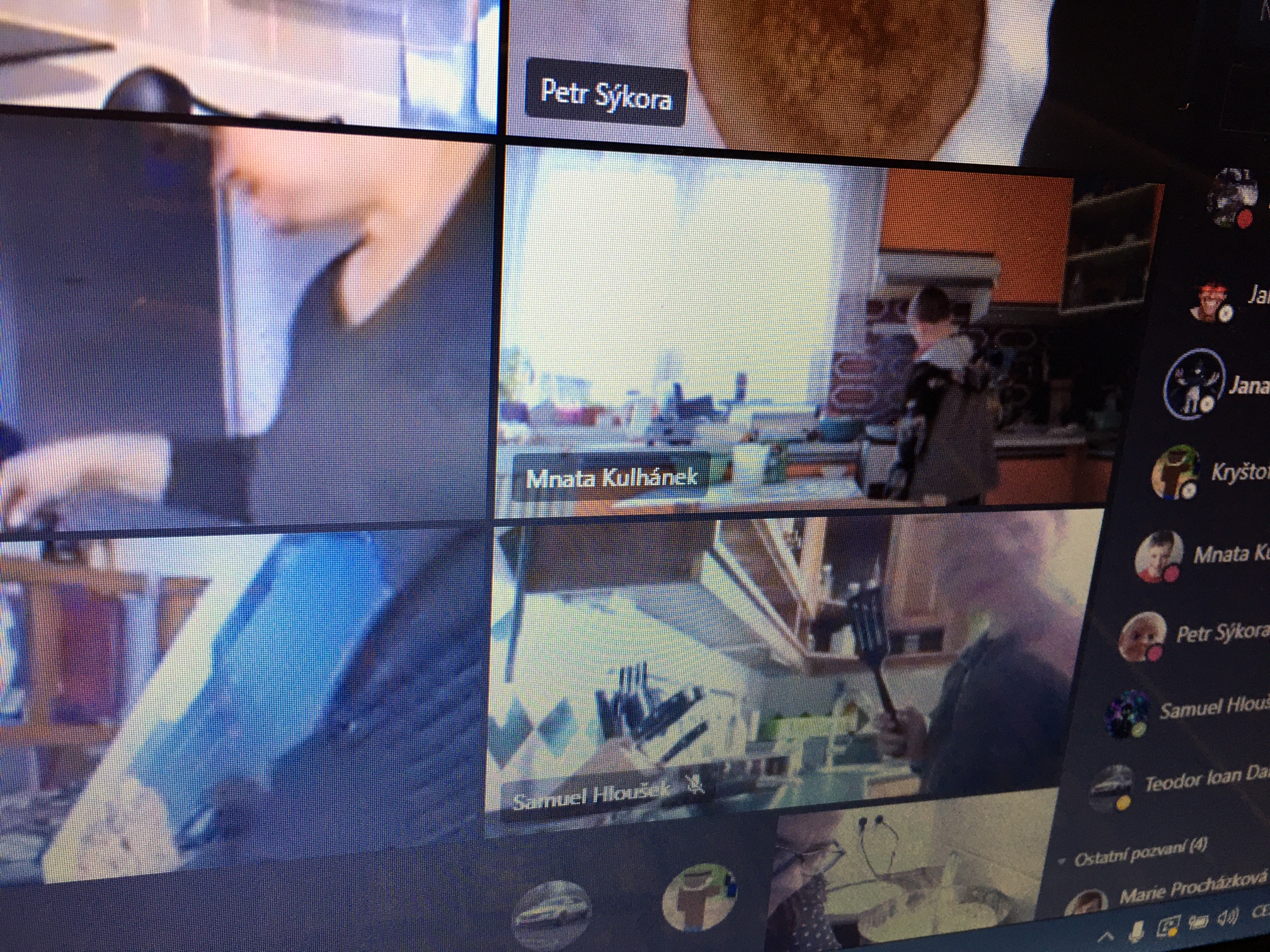 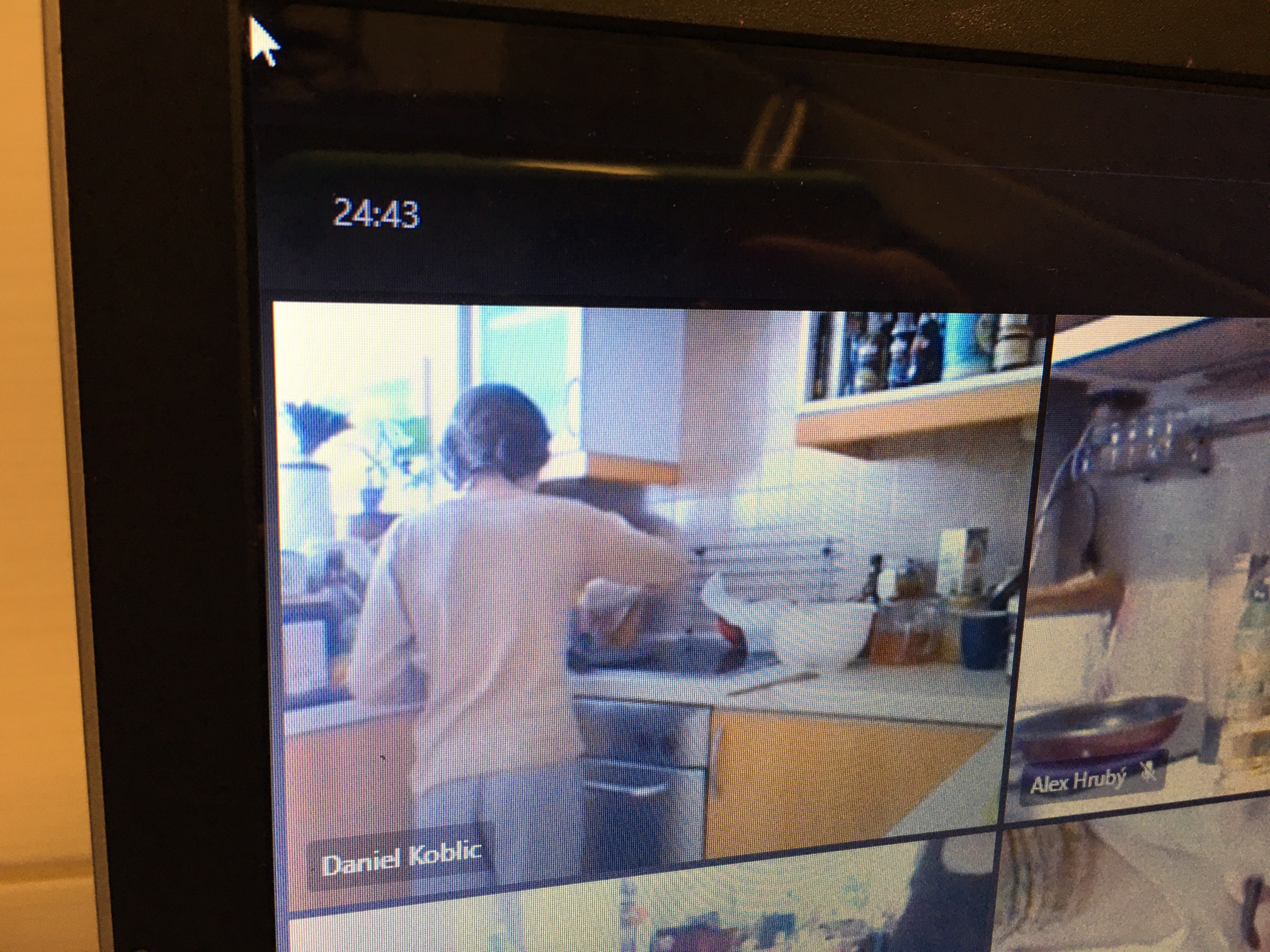 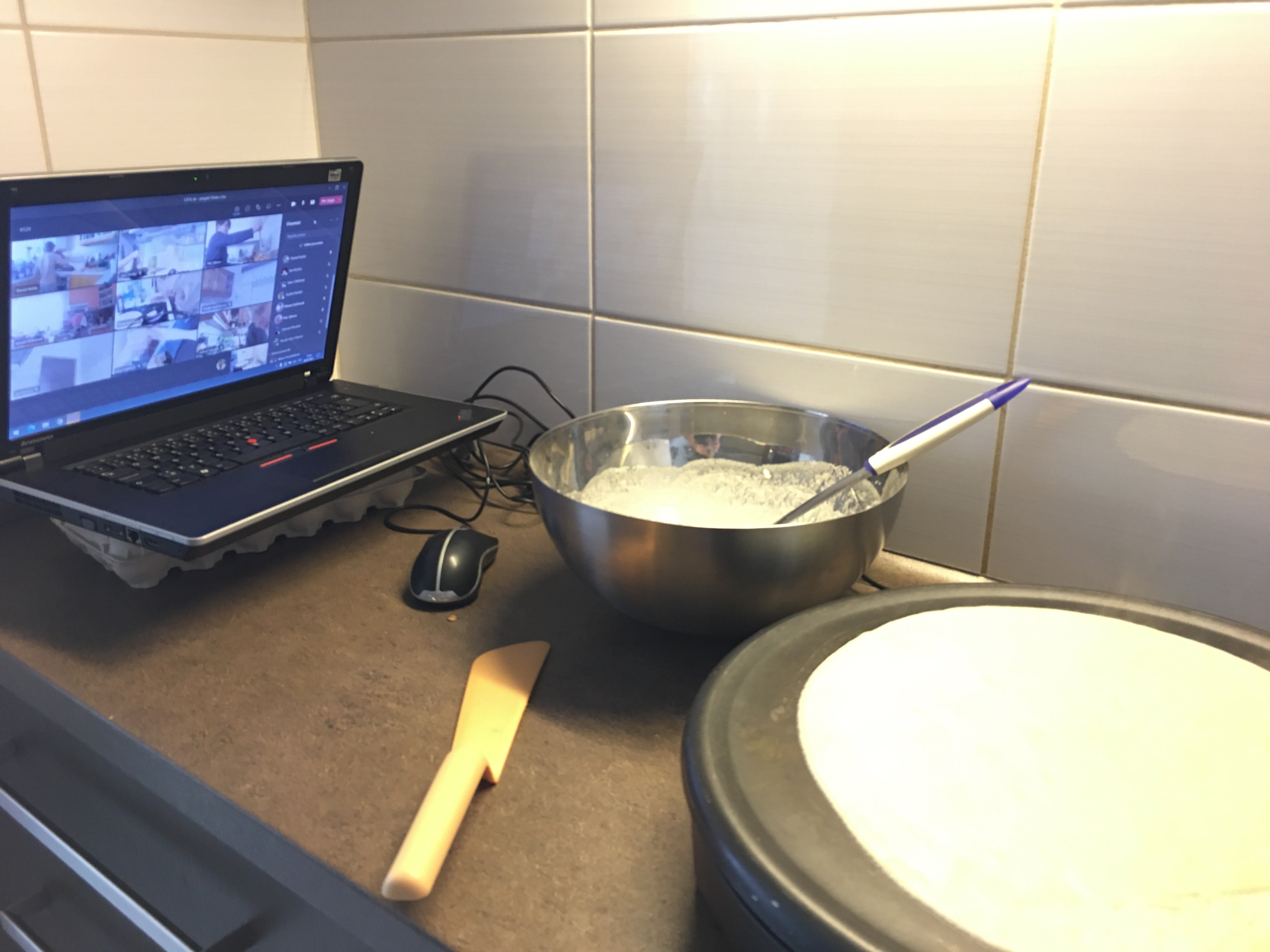 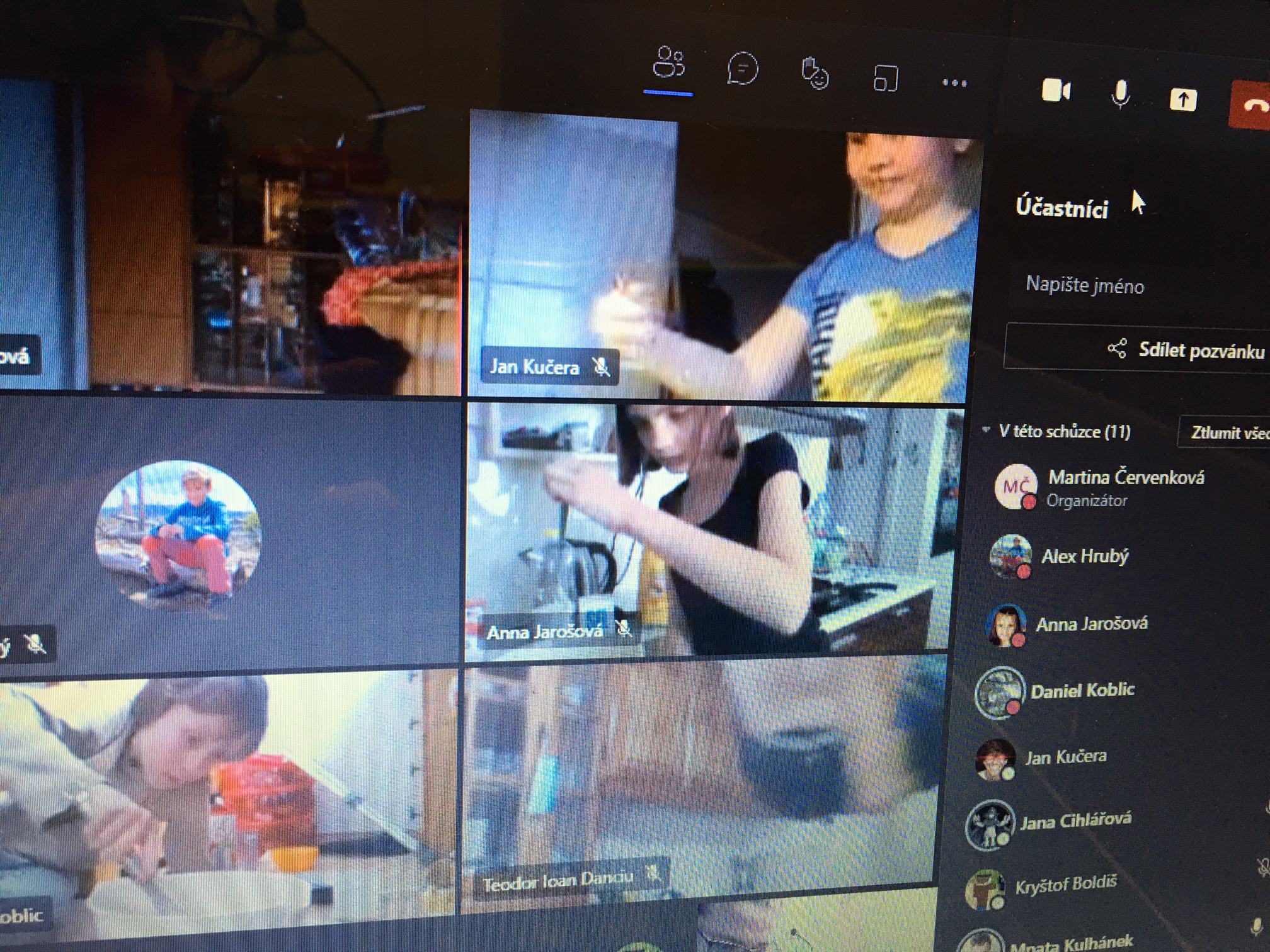 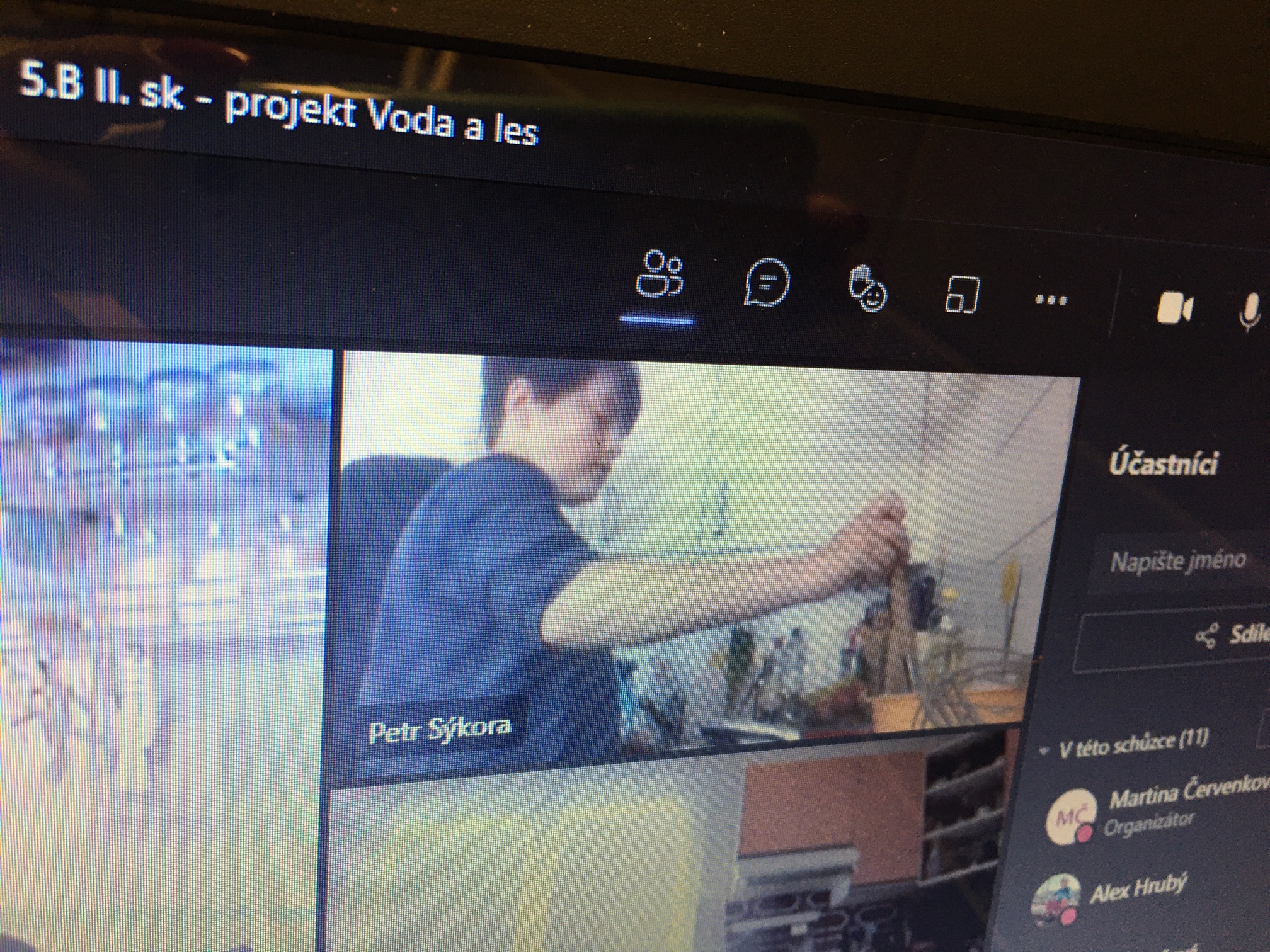 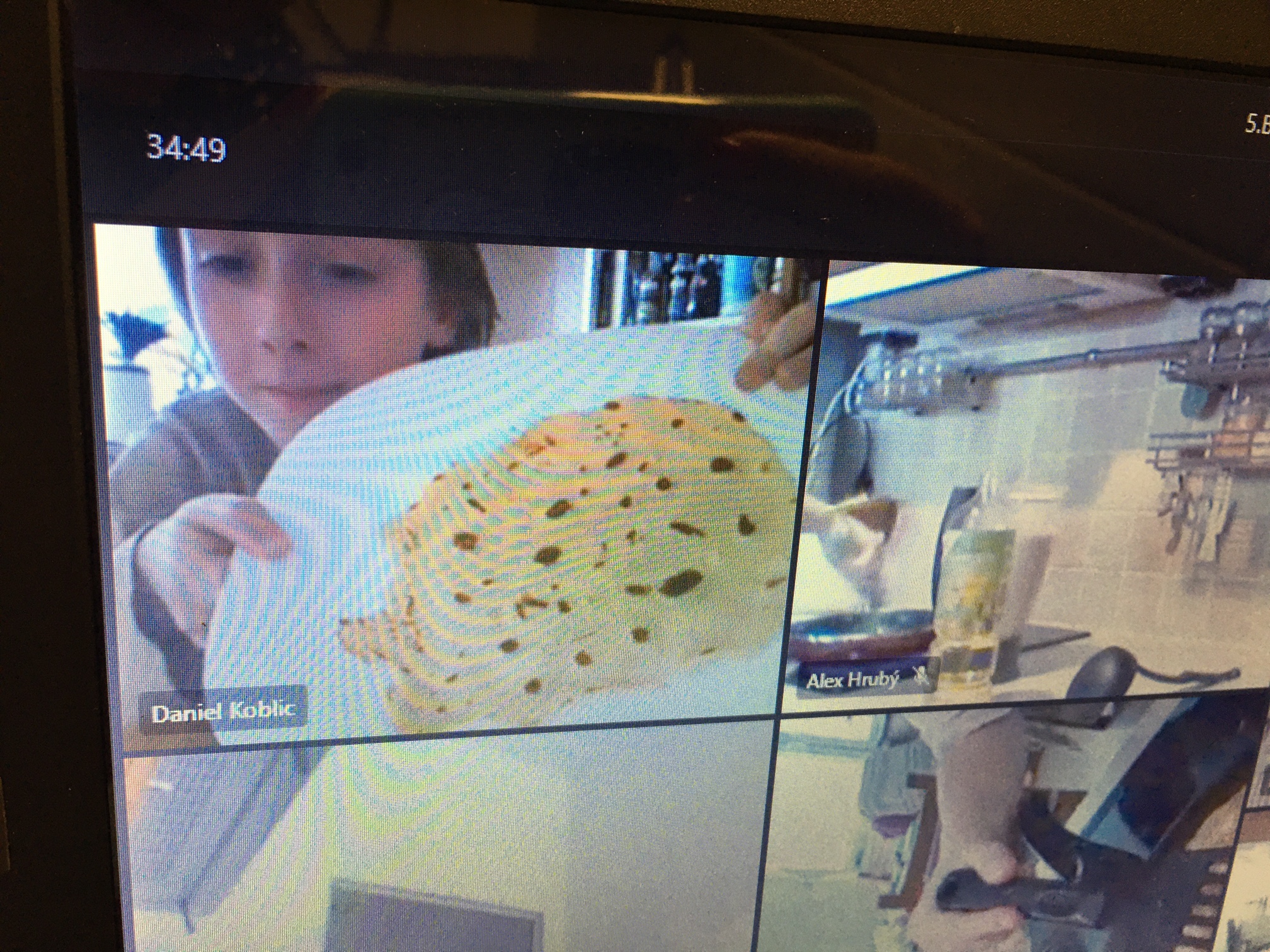 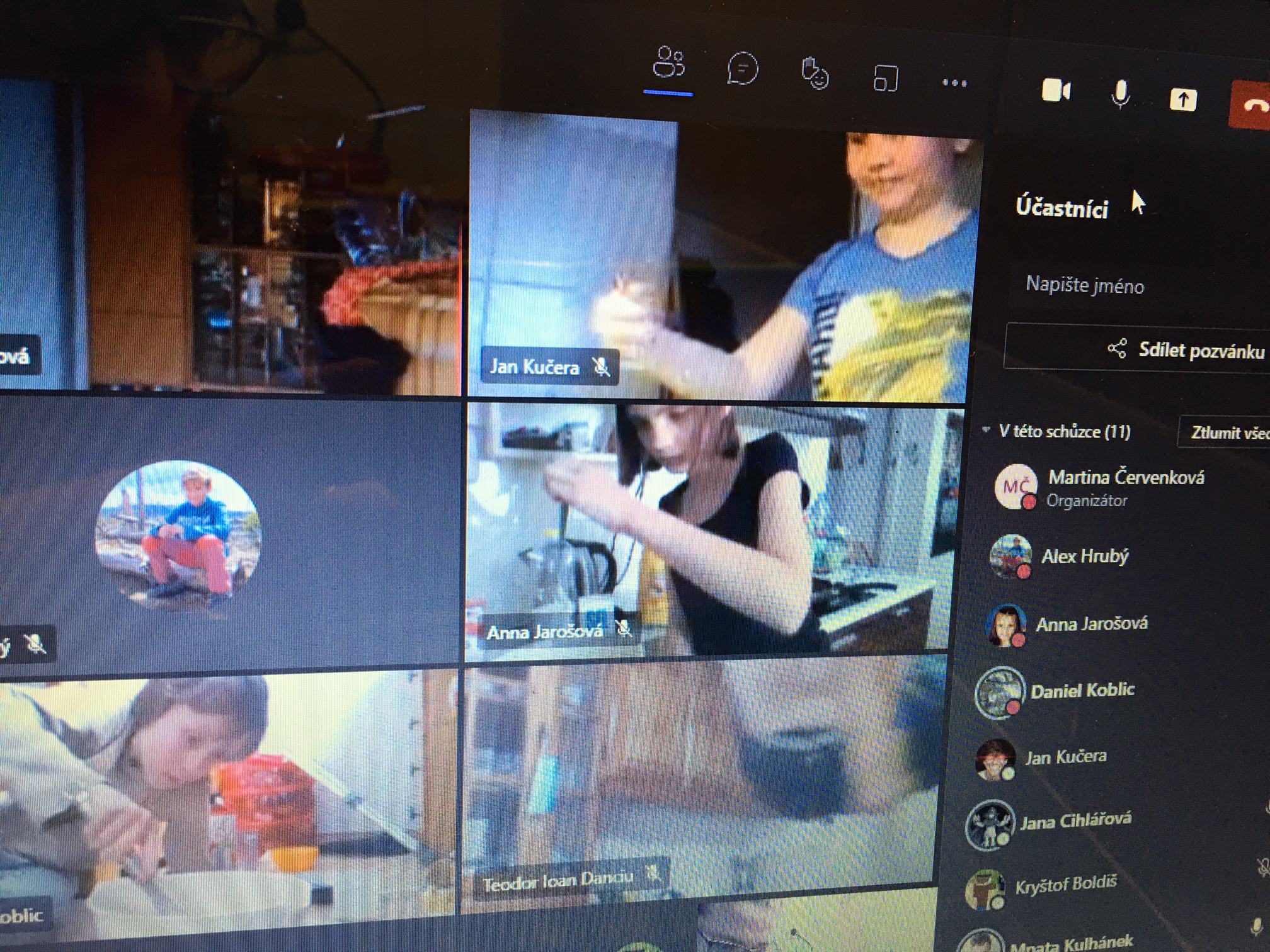 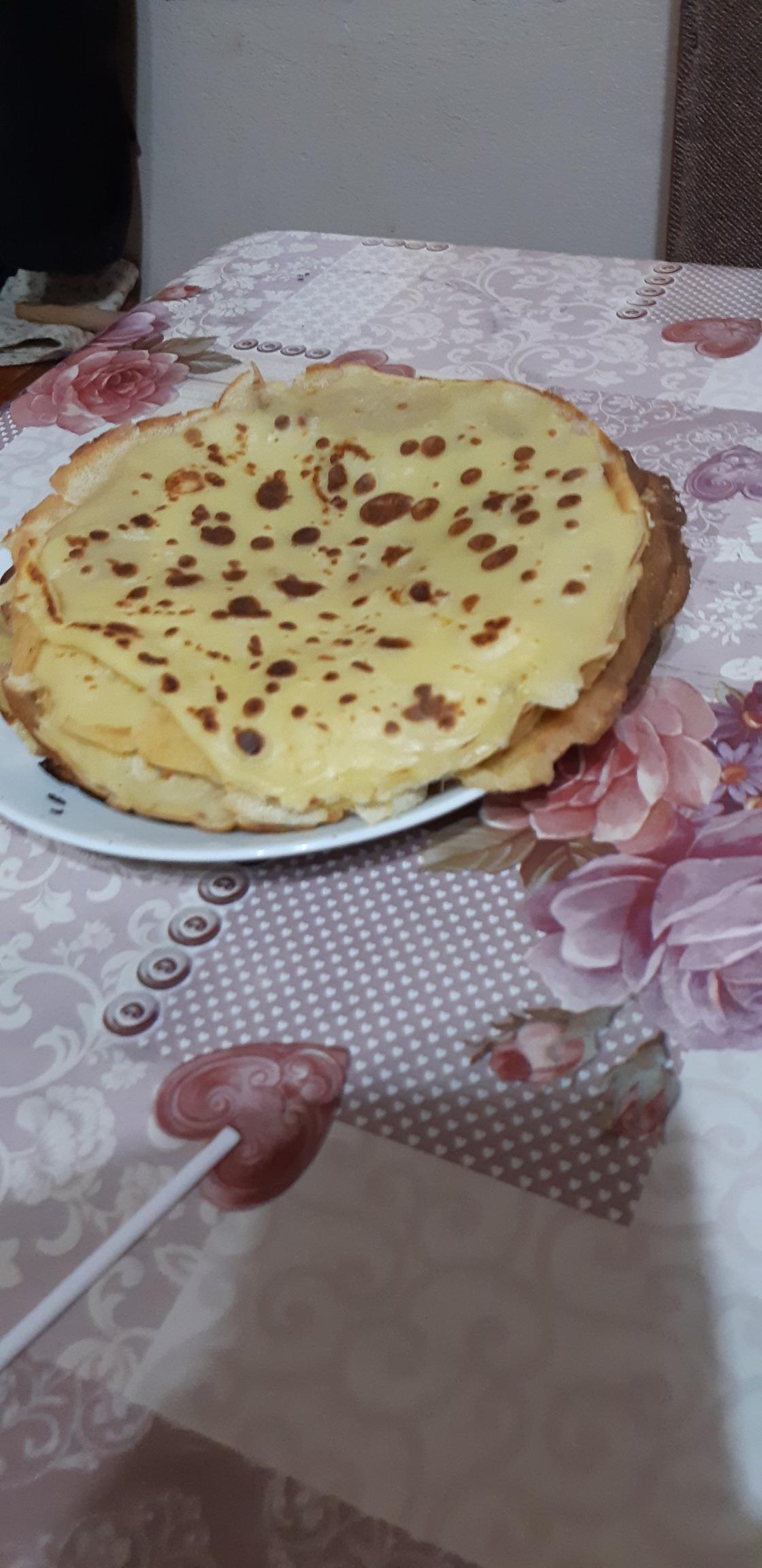 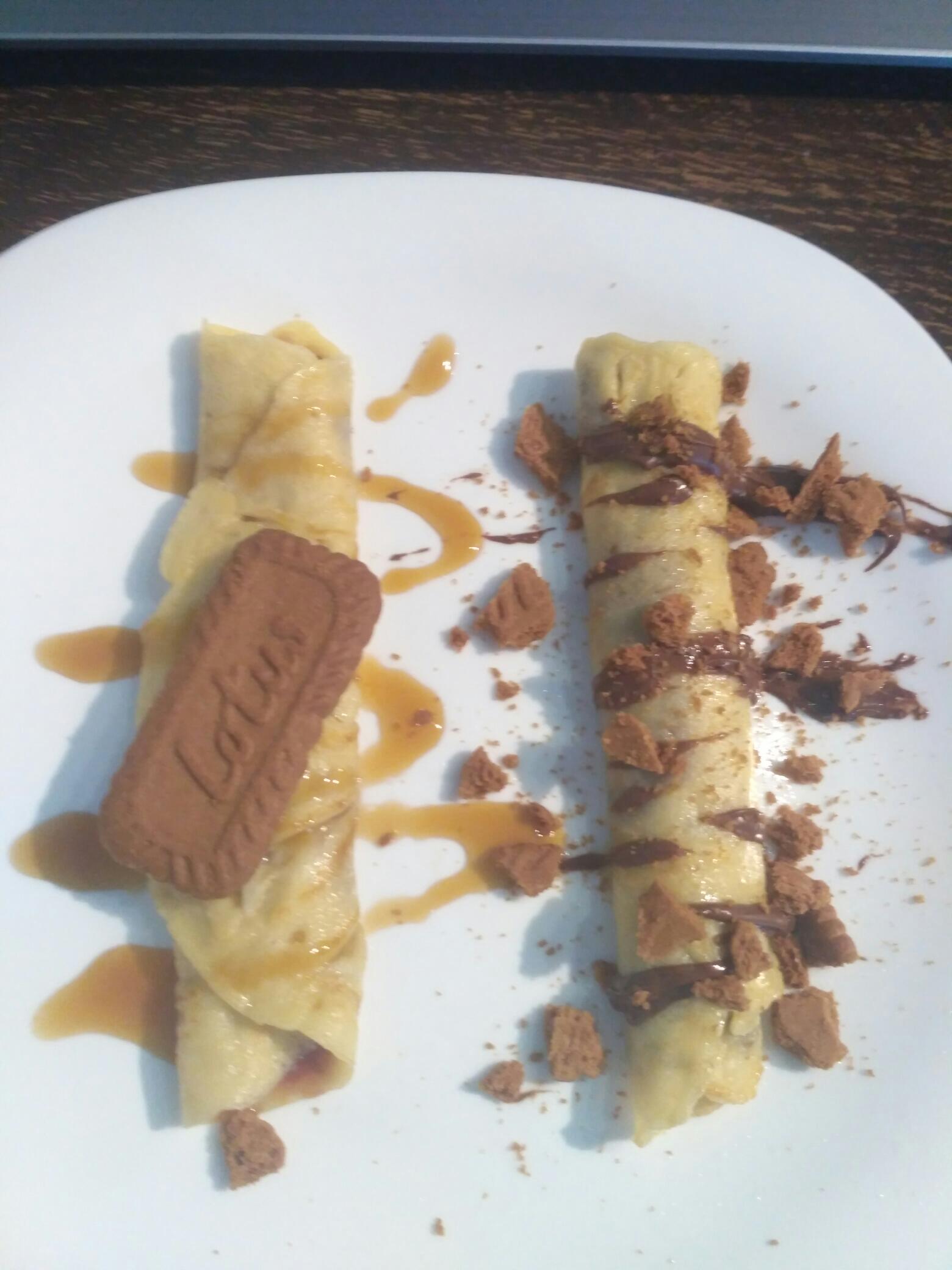 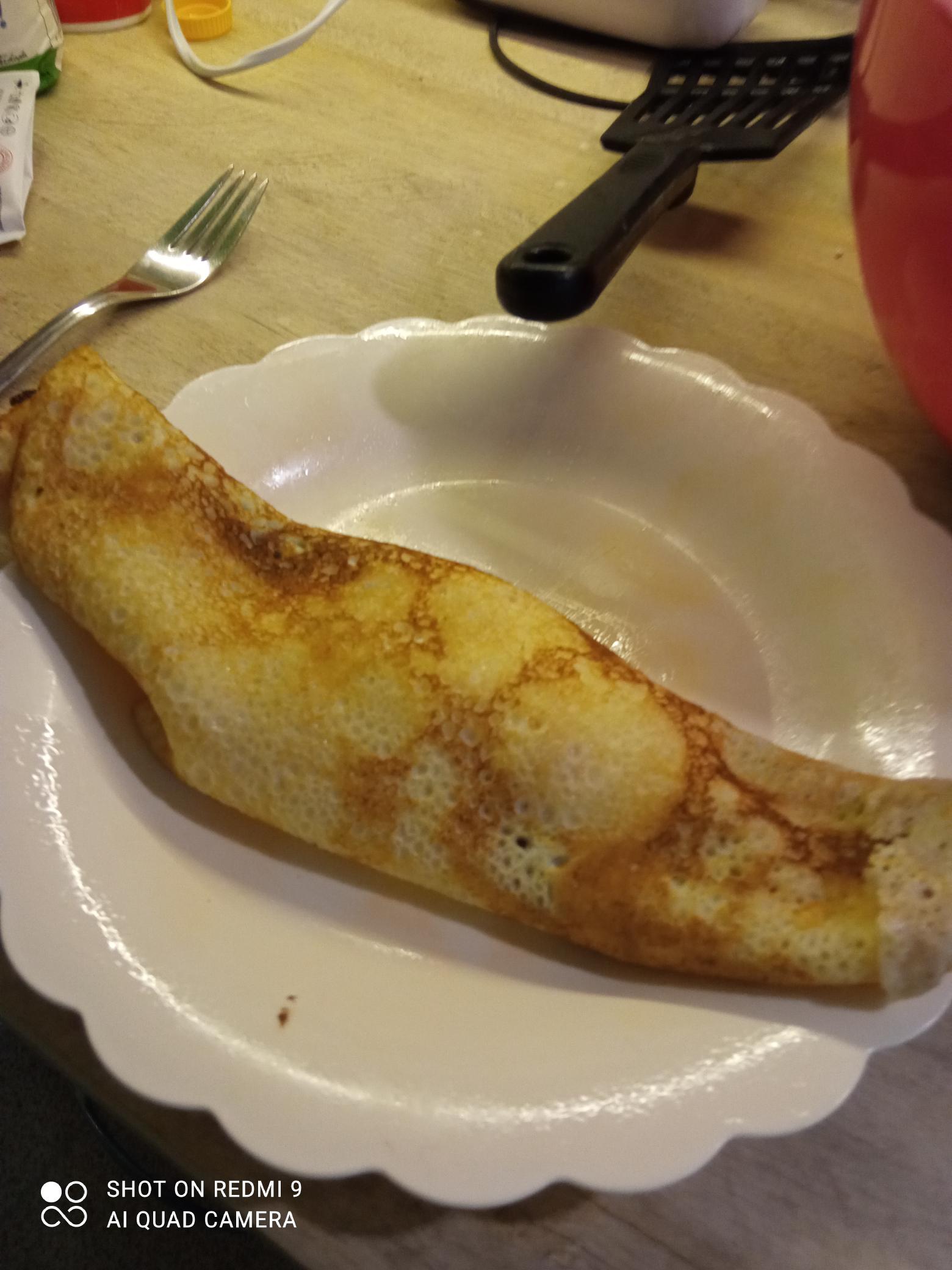 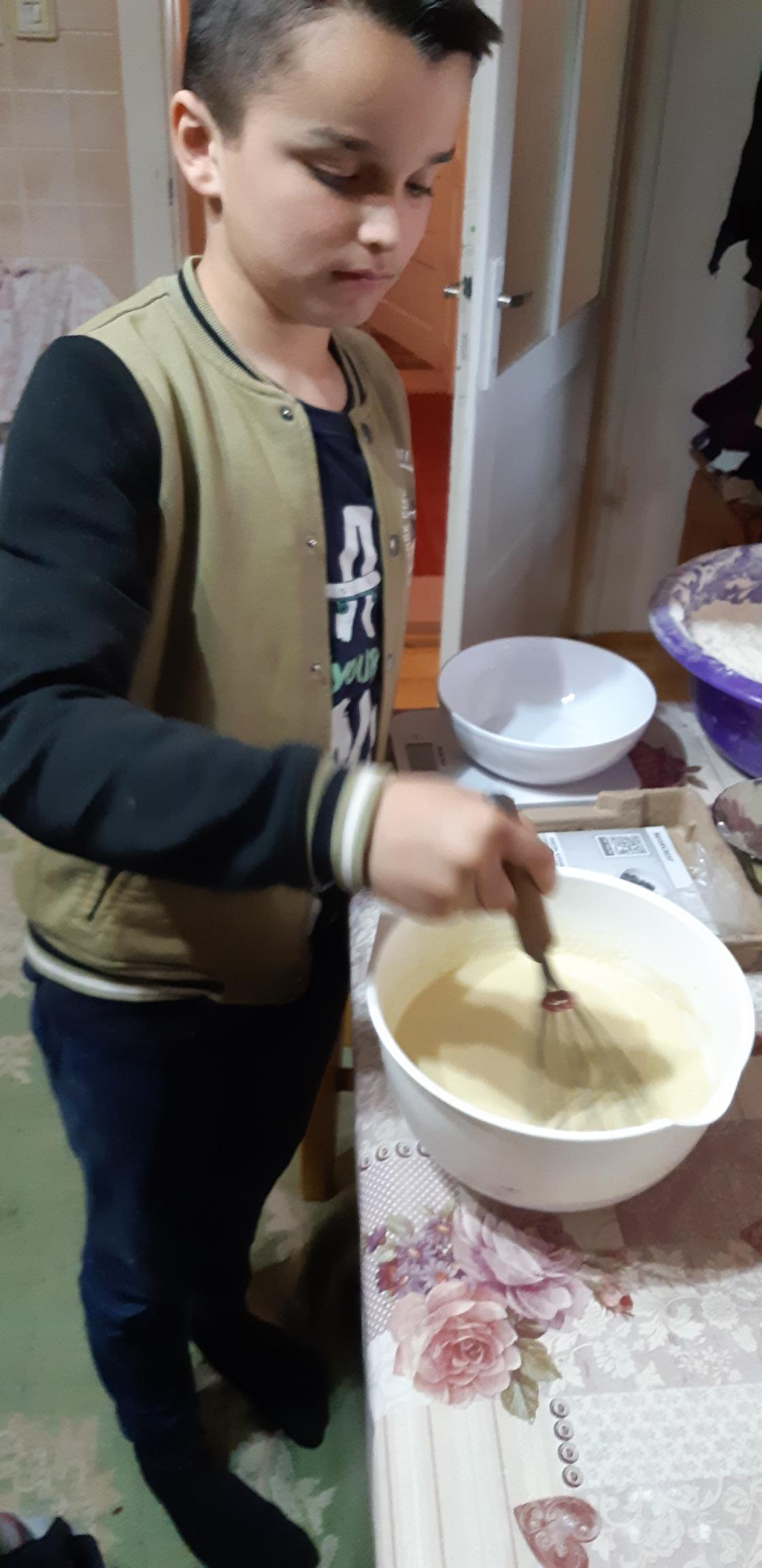 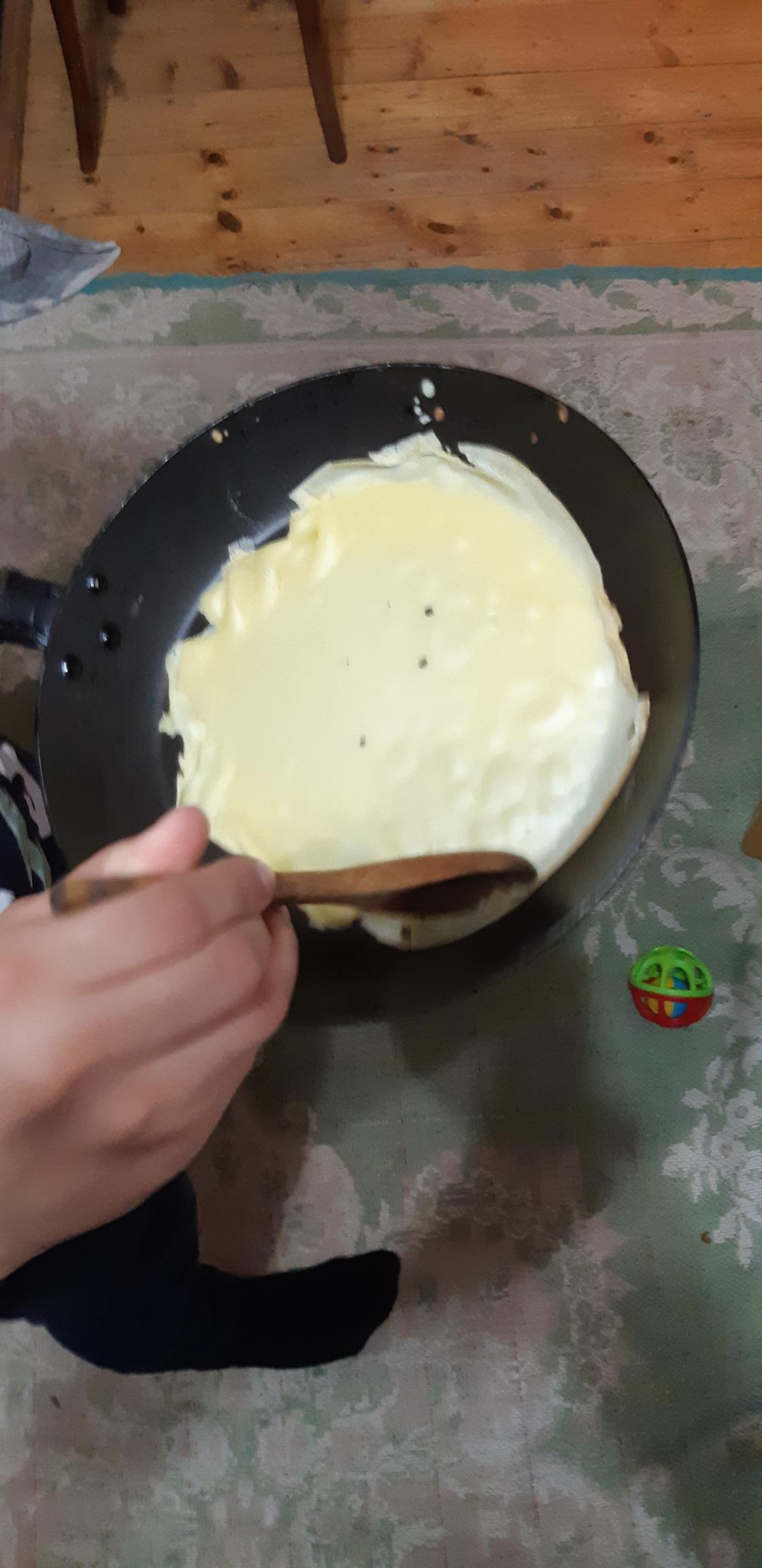 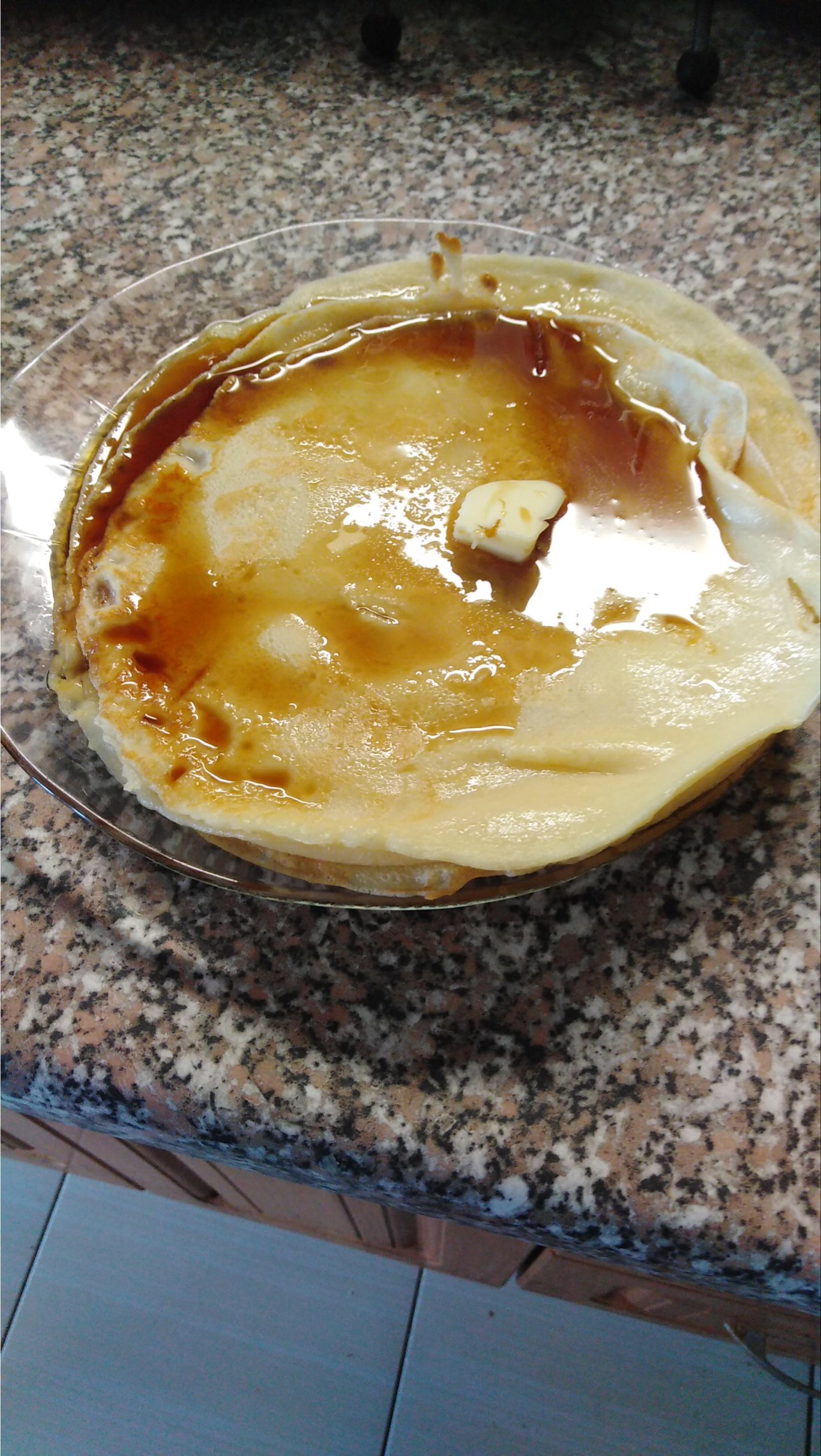 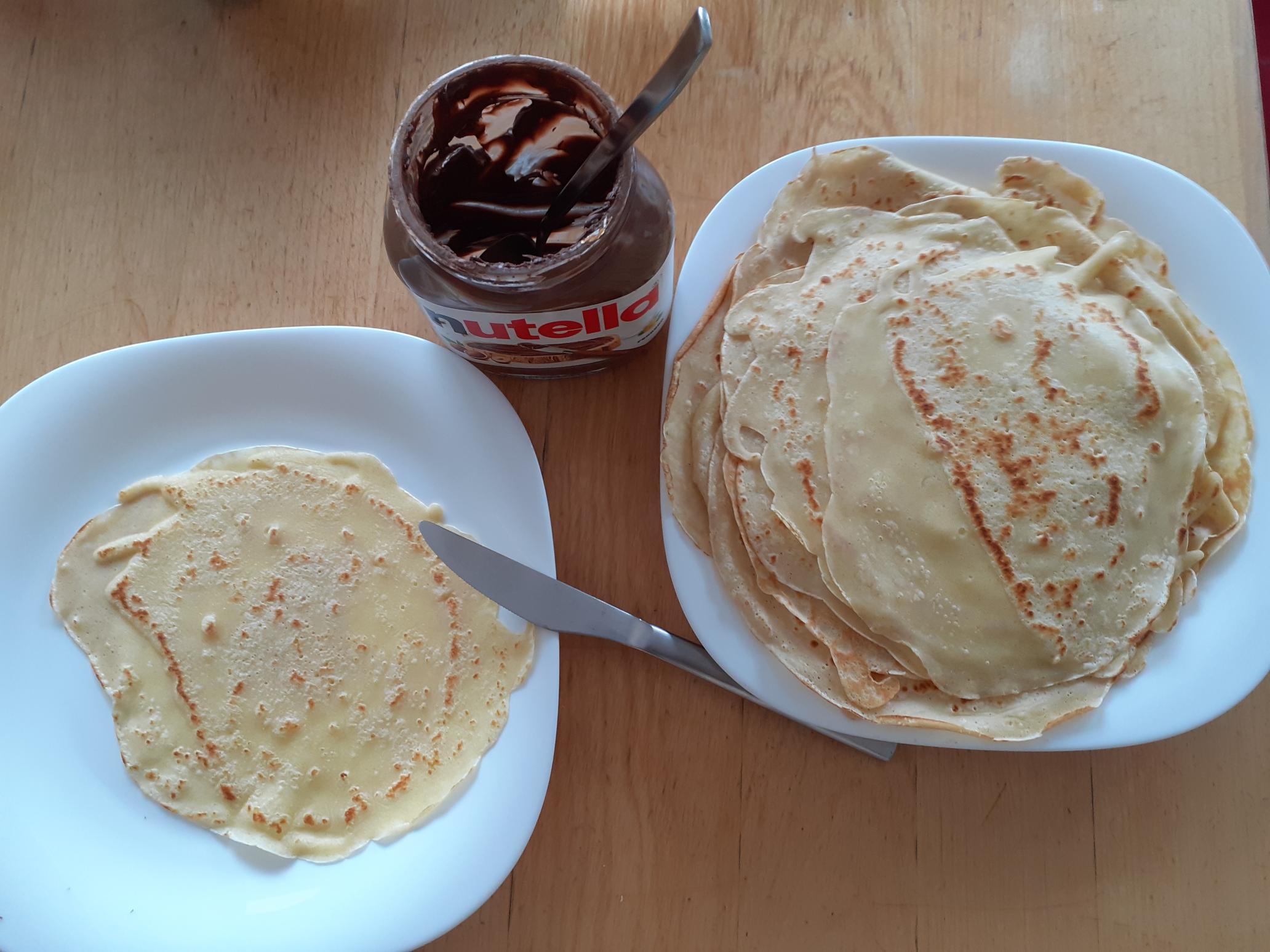 Daniel
Janička
Honza
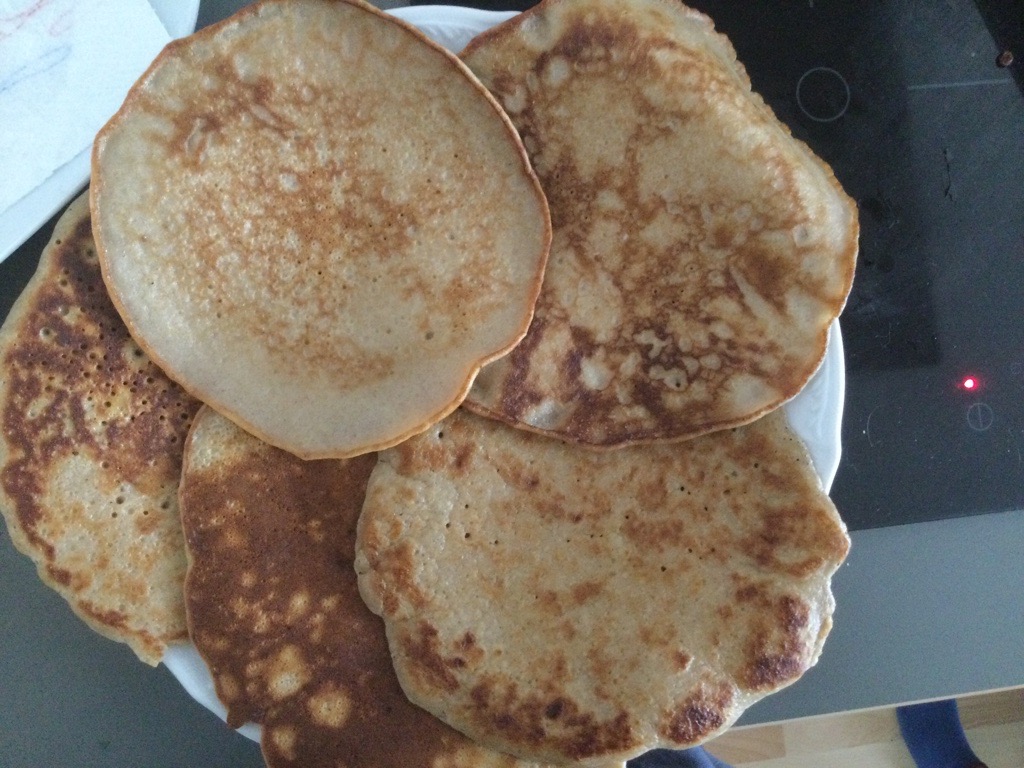 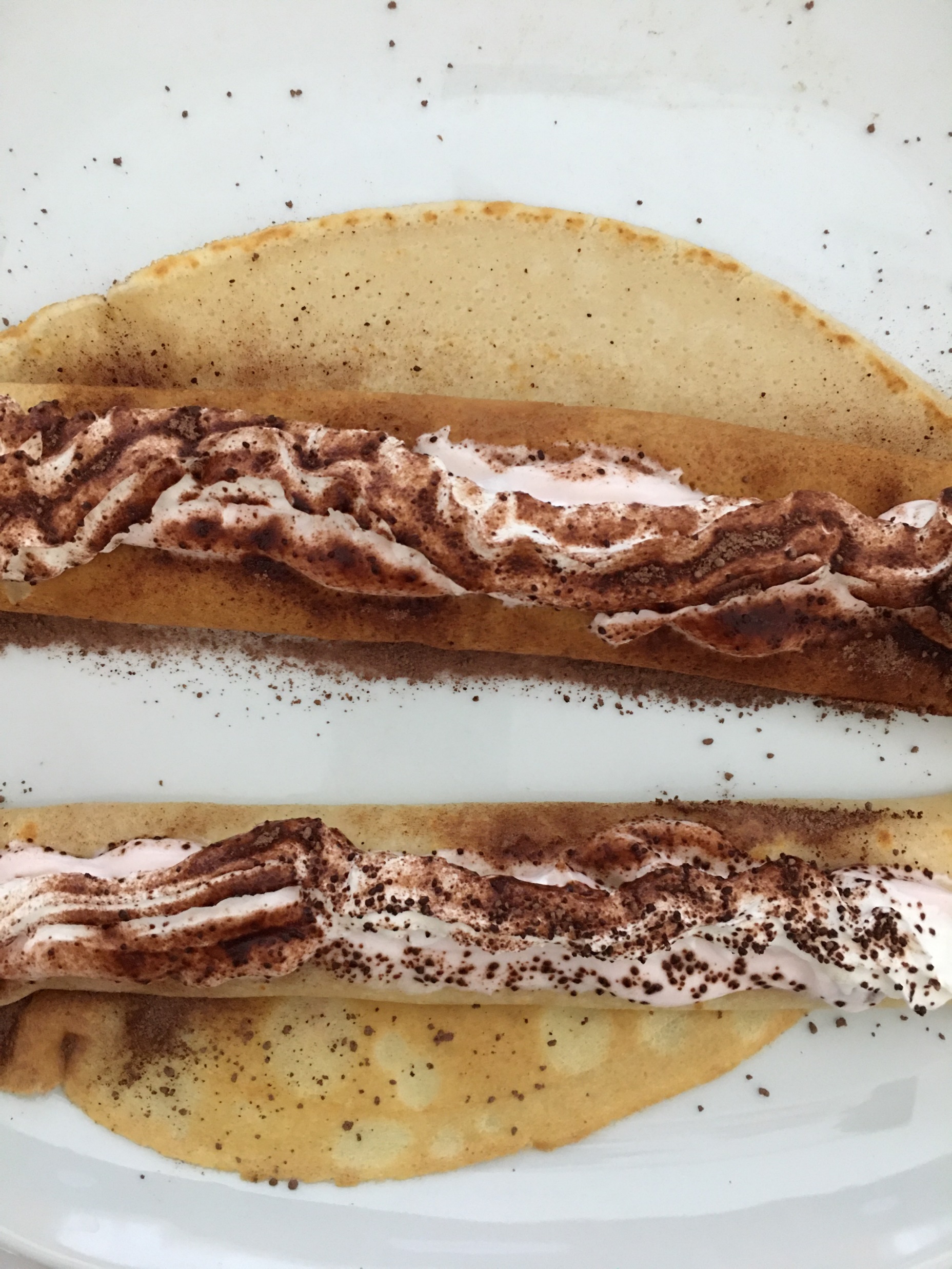 Teo
Alex
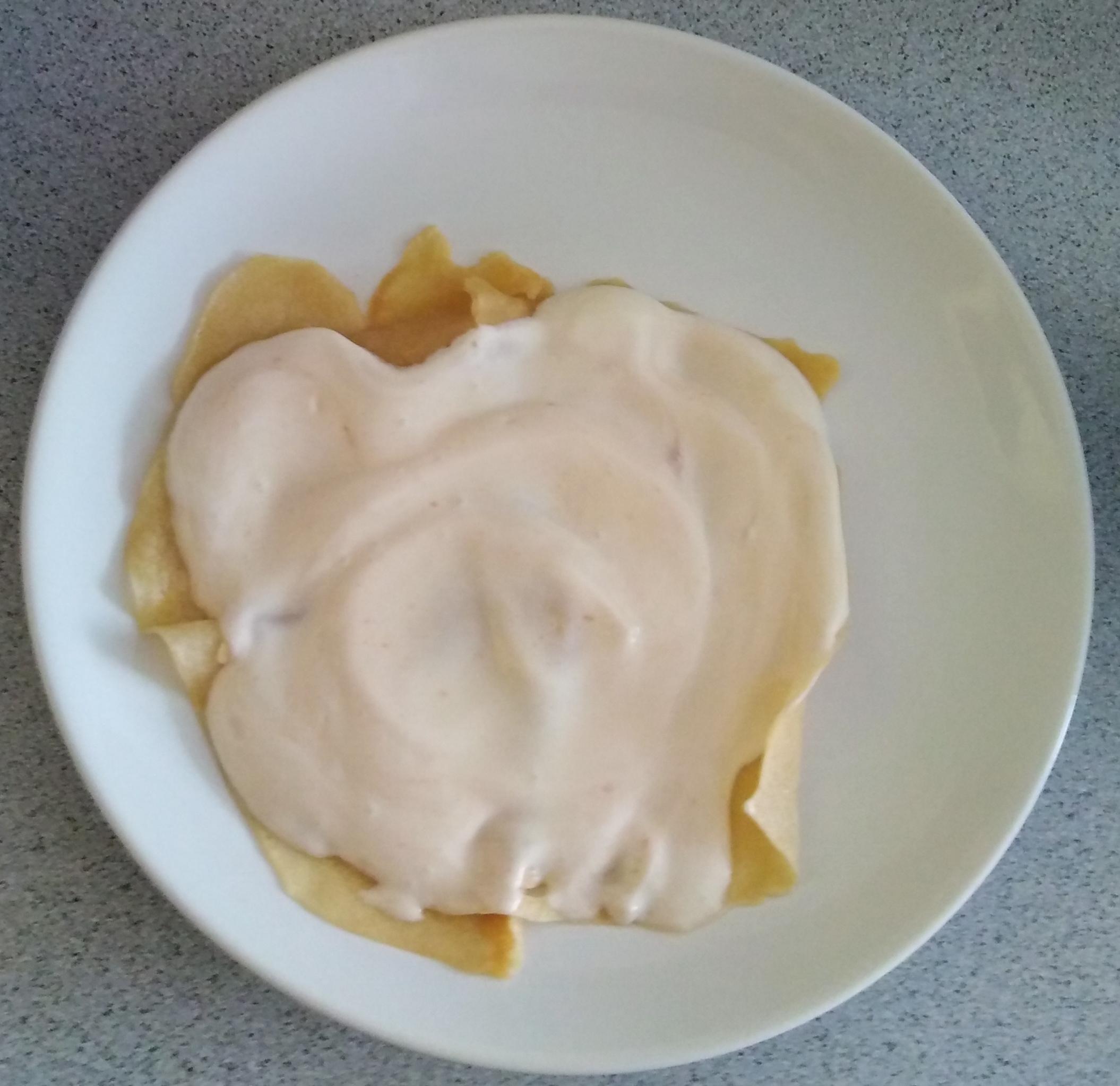 Kuchařky a kuchaři z 5.B,
dělají výborné palačinky.
Anička
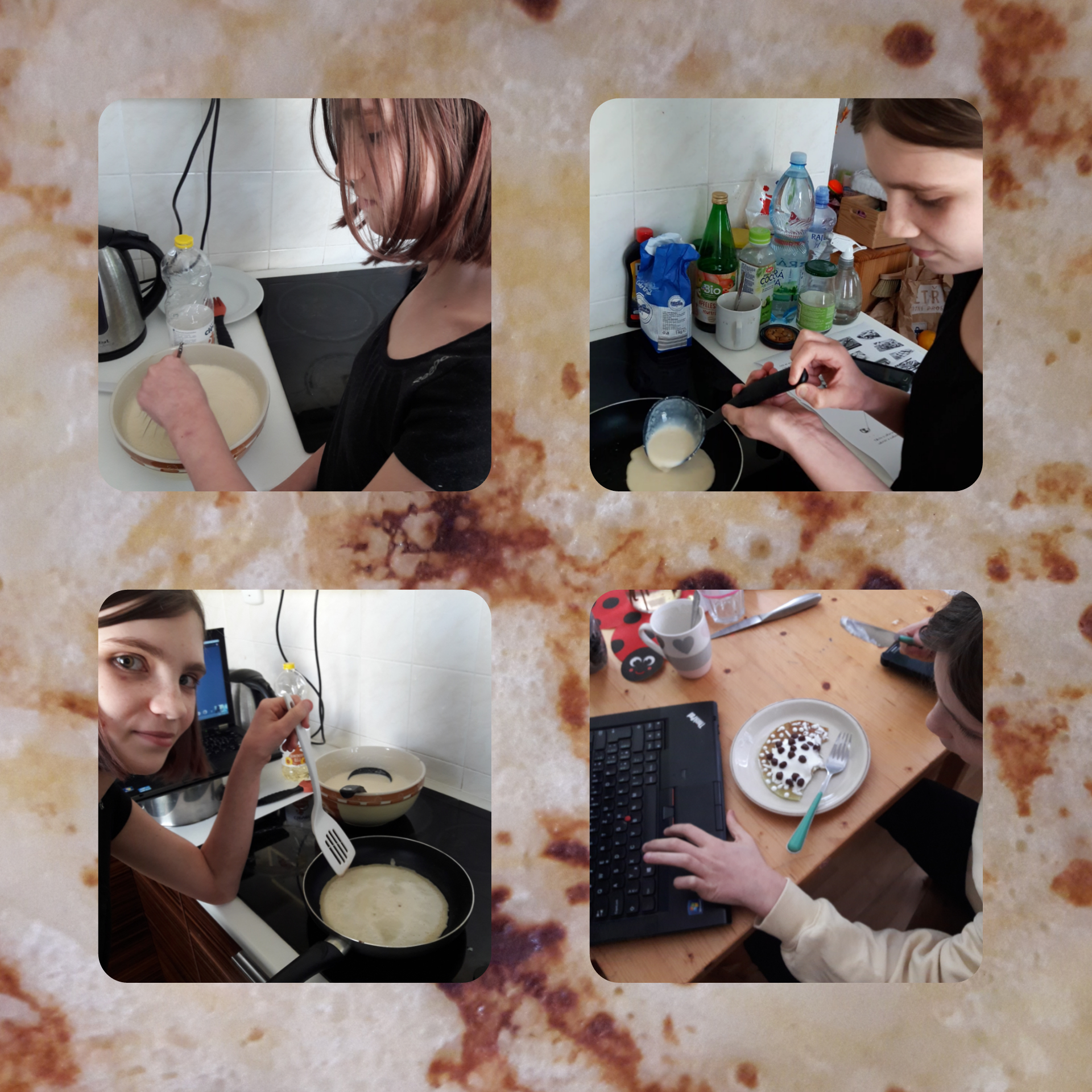 Petr
Kryštof
Kikin
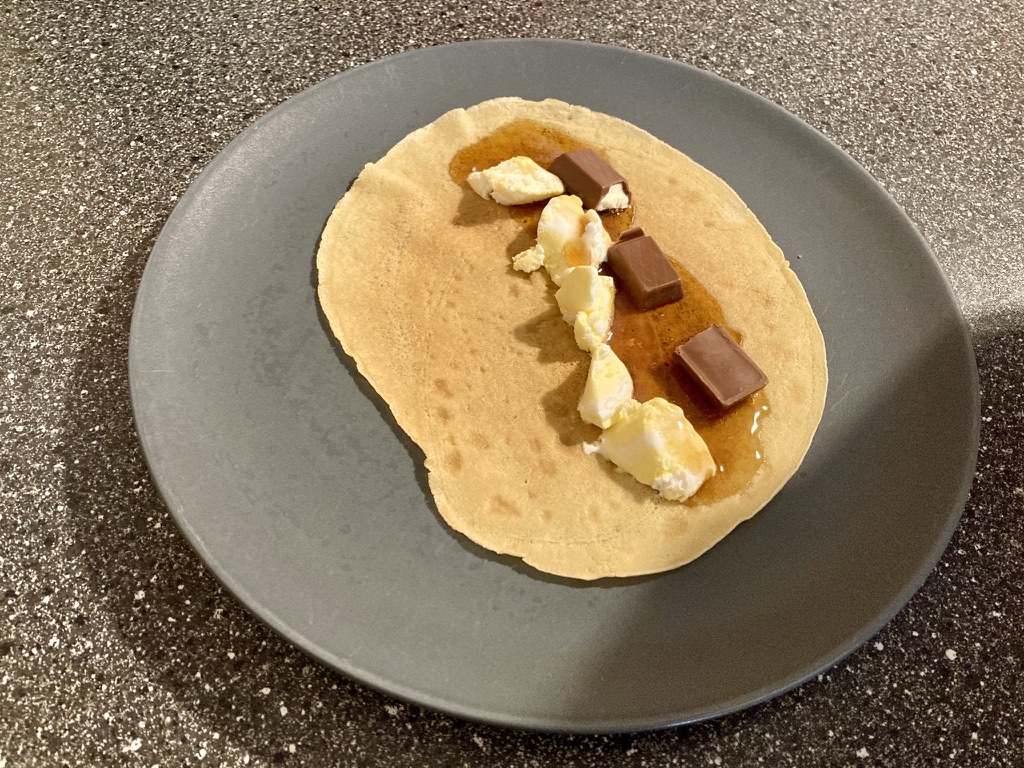 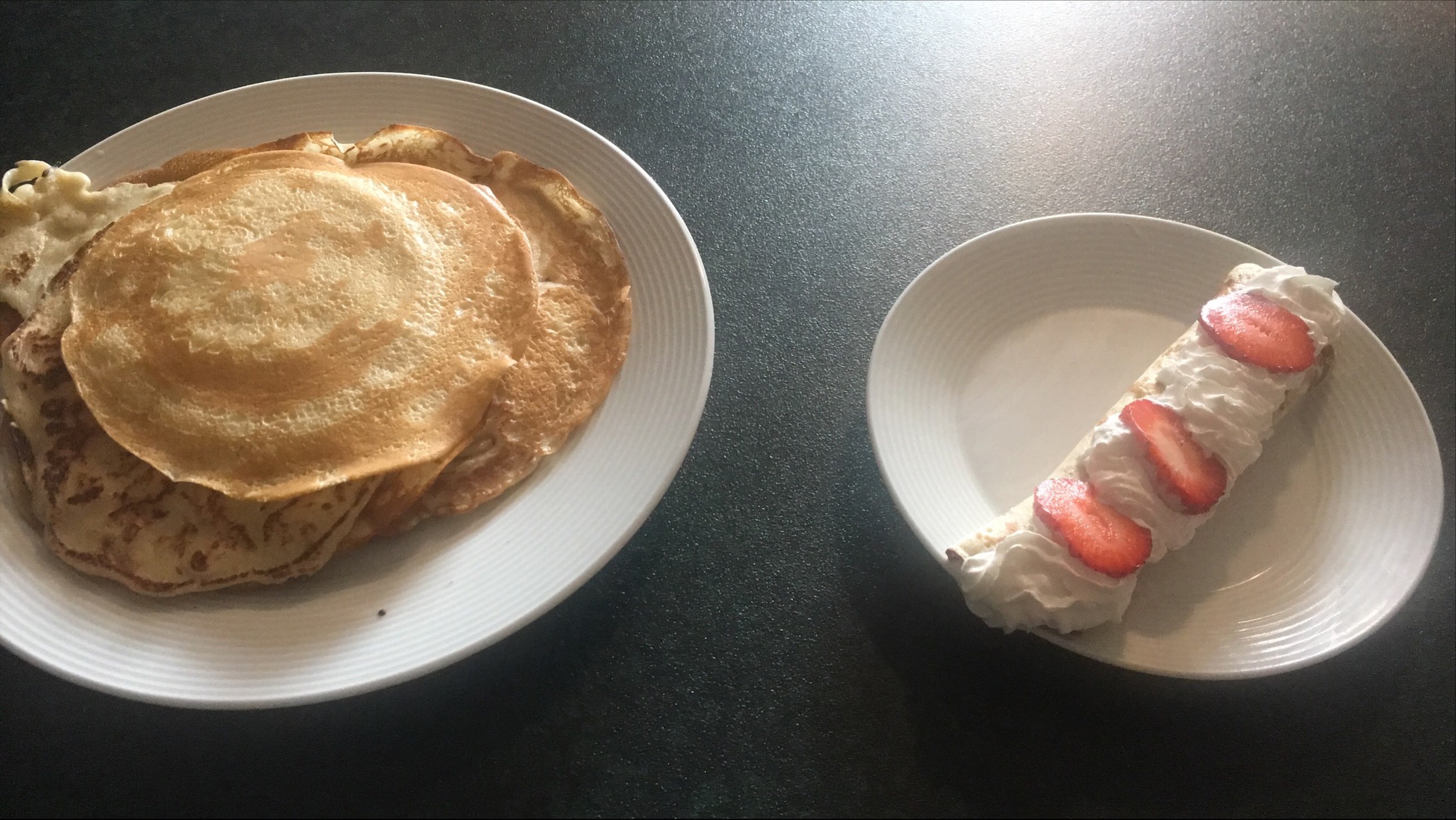 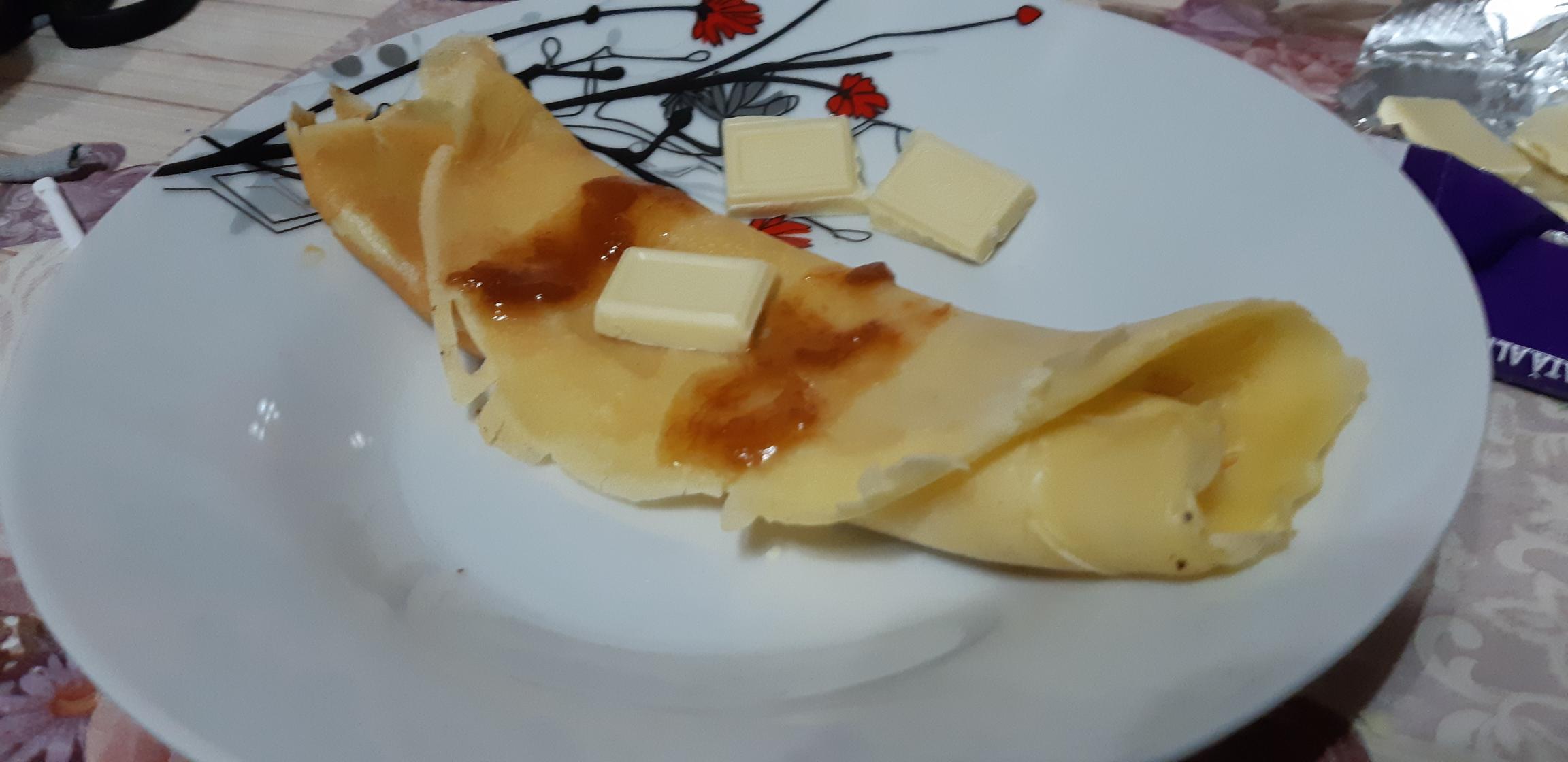 Sam
Teo